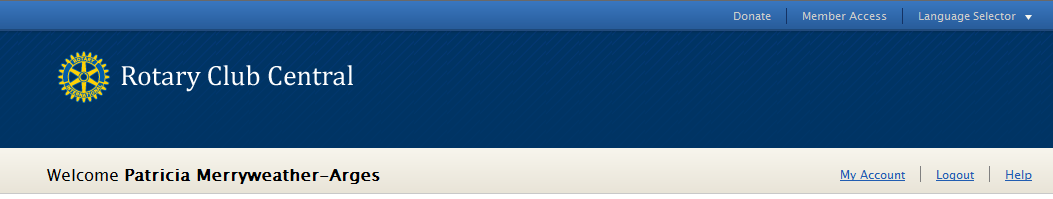 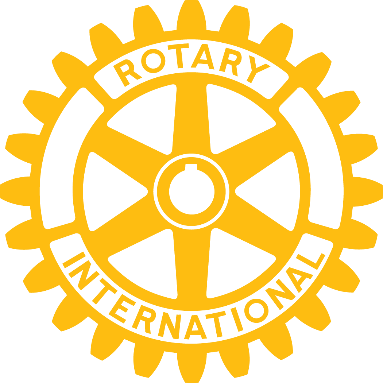 PEO Training – Club Central
NEPETS Training 
Rotary.org  
Rotary Club Central
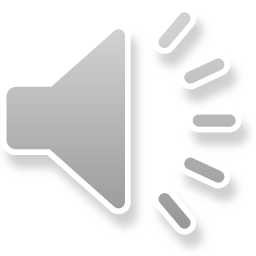 [Speaker Notes: (Introduction: presenter welcomes everyone, introduces him/herself, etc…)

[click]]
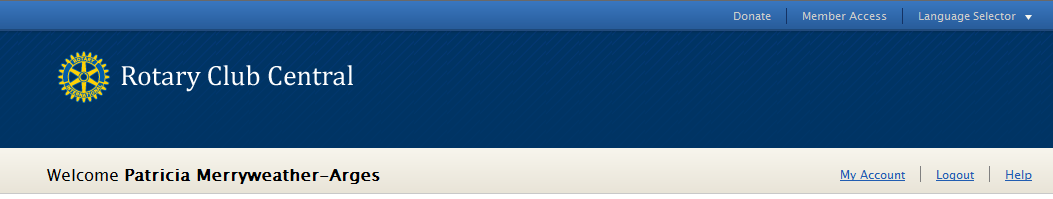 ROTARY CLUB CENTRAL
Learning Objectives:
Introduction to Rotary Club Central
Entering Goals
Your club 
Service 
Foundation / Giving
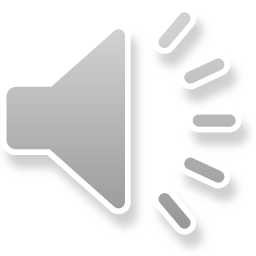 [Speaker Notes: Our learning objectives for this session are:

(Presenter clicks through and verbalizes the learning objectives)

Getting to know Rotary’s Leadership, the staff and the way we can support you in achieving our overall objectives

Exploring the new website and the main online resources and tools

The Semi-annual report and the recent changes approved by the Board at its January 2014 meeting.

Understand the importance of Rotary’s New Visual Identity]
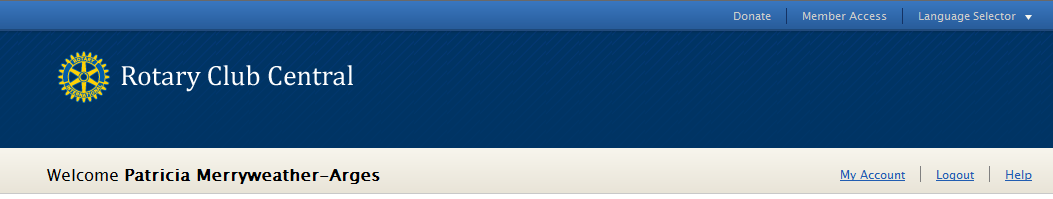 ROTARY CLUB CENTRAL
Centralizes information
	Eliminates paper forms
	Fosters continuity in leadership
	Enable clubs to track their progress
	Creates transparency
	Showcases the important work that Rotary clubs 	do worldwide
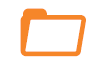 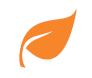 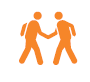 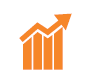 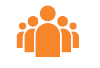 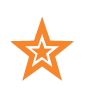 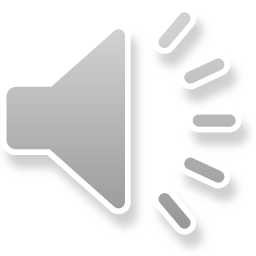 [Speaker Notes: FIRST OF ALL, WHY IS ROTARY CLUB CENTRAL SUCH AN ESSENTIAL RESOURCE FOR YOUR CLUB? 

[click] It centralizes information. It provides access to all the data that was previously available from several reports.
[click] It eliminates some paper. It replaces paper forms for membership and Rotary Foundation goals as well as the Planning Guide for Effective Rotary Clubs. 
[click] It fosters continuity in leadership. Club leaders change annually, so by offering them the ability to see a history of goals and achievements, it creates continuity among leaders. 
[click] It enables clubs to track their progress. Club leaders can determine whether the goals they’ve set are realistic and make changes if needed. 
[click] It creates transparency. All club members are able to see club goals. 
[click] It showcases the important work that Rotary clubs do worldwide. Until now, Rotary has not had a vehicle for collecting information about the millions of service projects that Rotarians undertake. With Rotary Club Central, clubs can document the details of their projects, such as the number of volunteers and volunteer hours and a list of in-kind donations. 
[click]]
How to Access Club Central
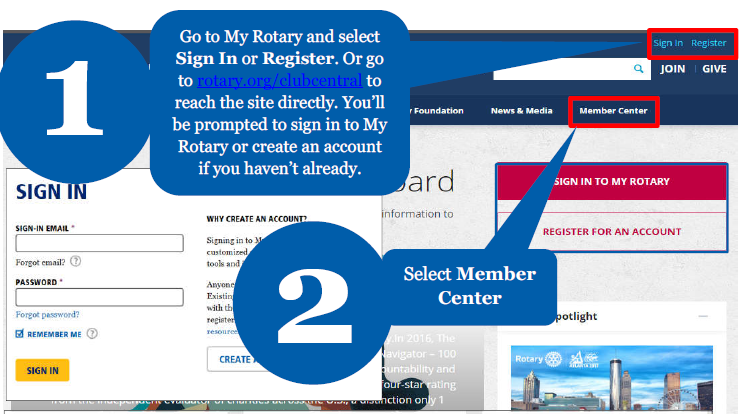 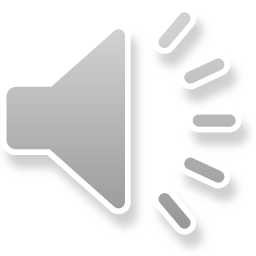 How to Access Club Central
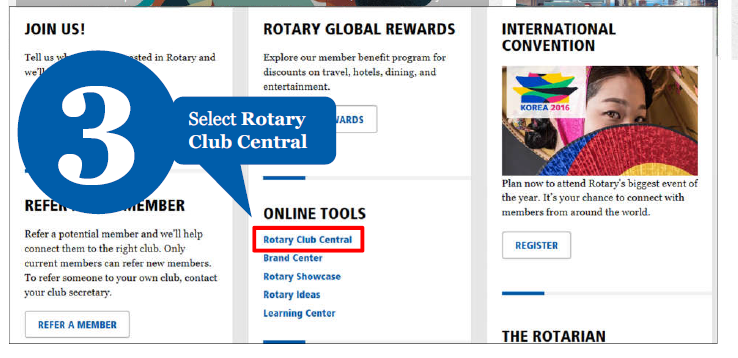 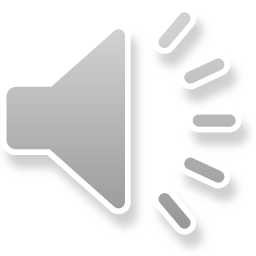 How to Set a Goal
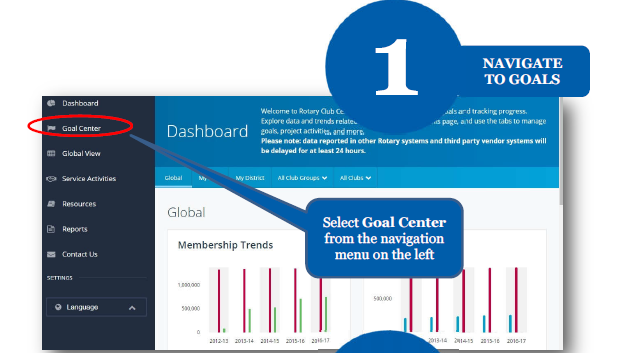 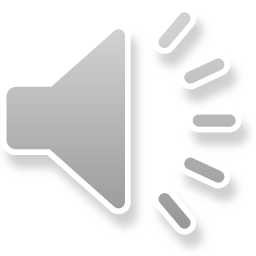 How to Set a Goal
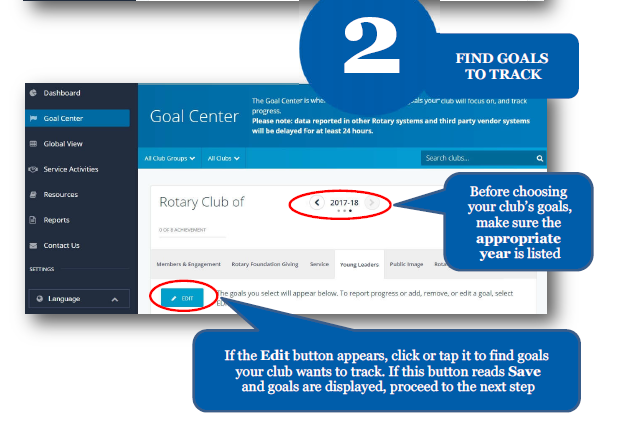 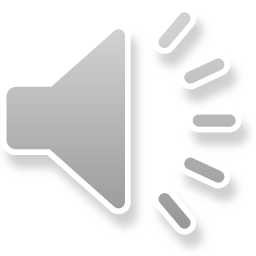 How to Set a Goal
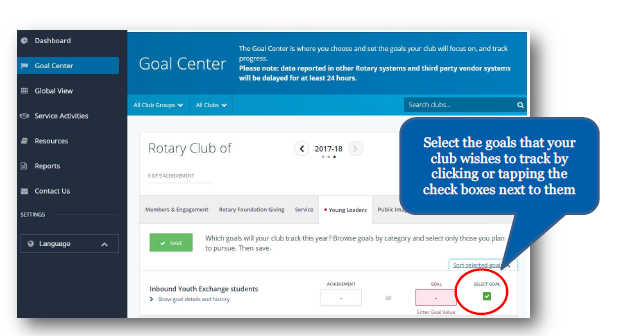 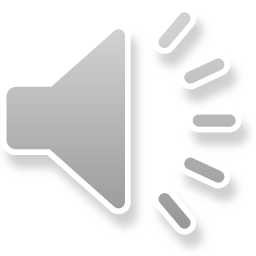 How to Set a Goal
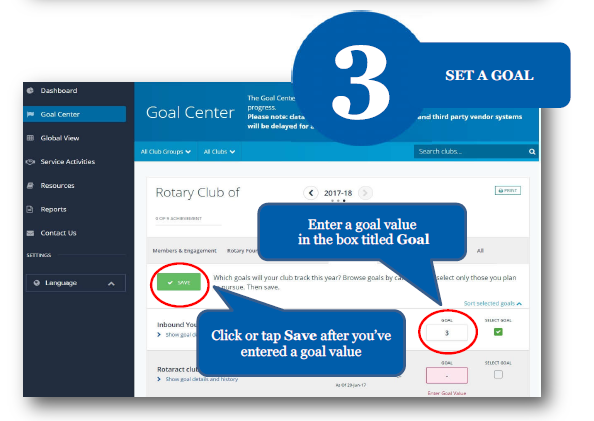 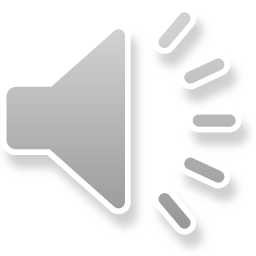 How to Report Progress on Goals
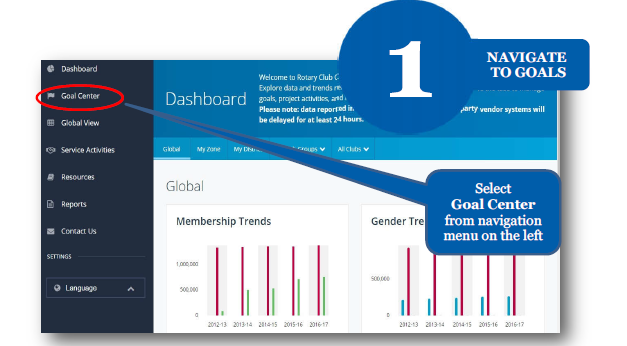 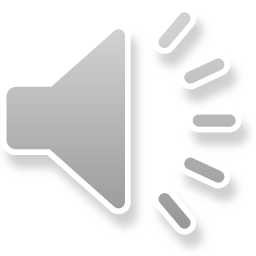 How to Report Progress on Goals
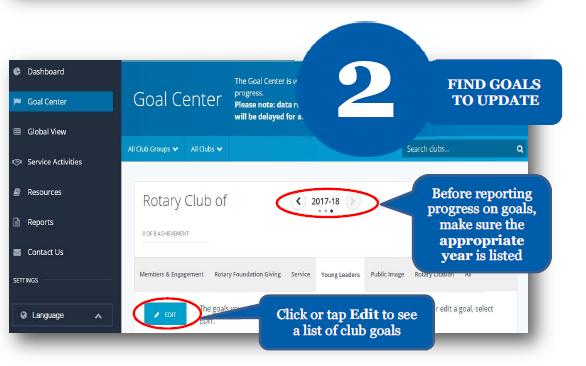 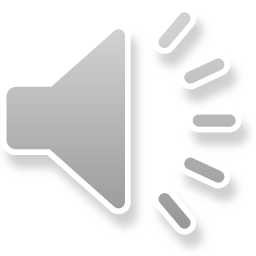 How to Report Progress on Goals
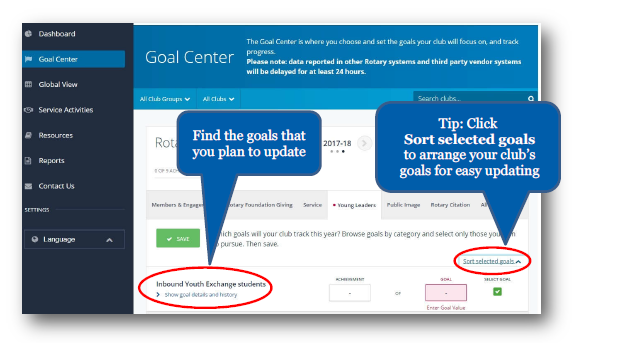 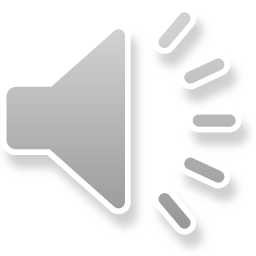 How to Report Progress on Goals
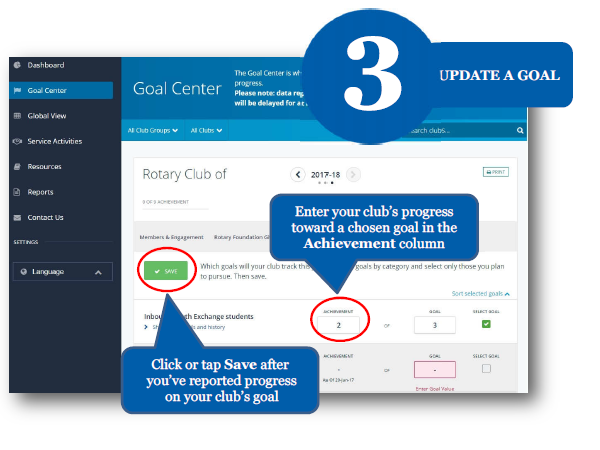 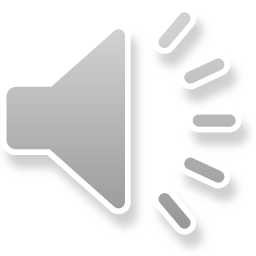 How to Record Service Activities
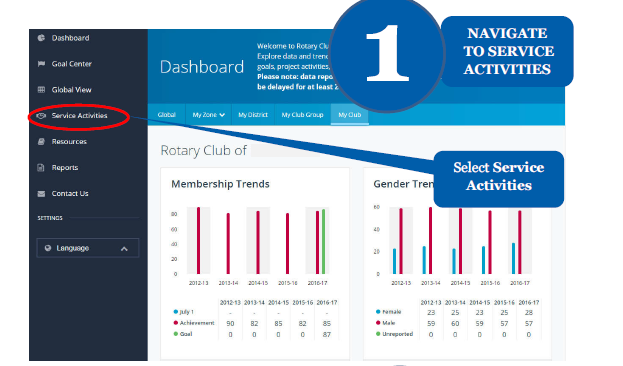 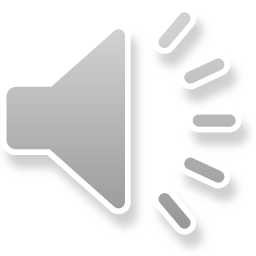 How to Record Service Activities
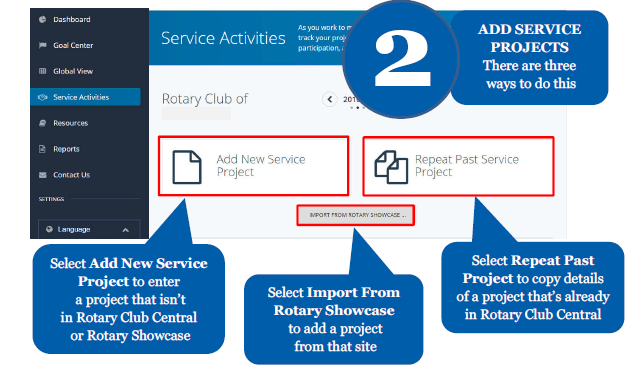 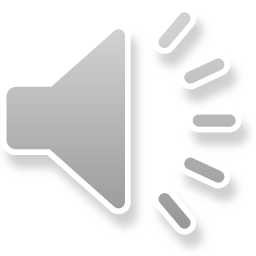 How to Record Service Activities
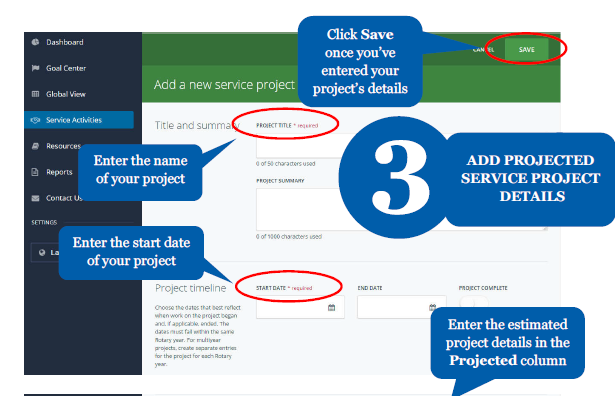 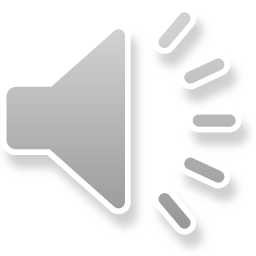 How to Record Service Activities
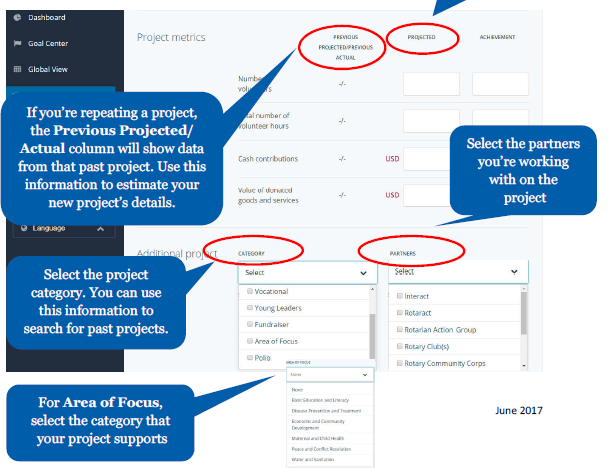 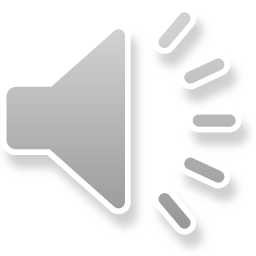 How to Record Service Activities
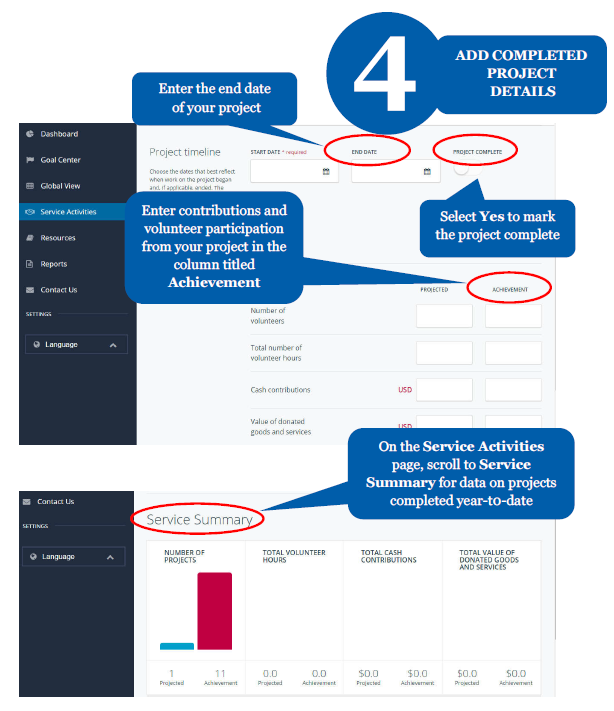 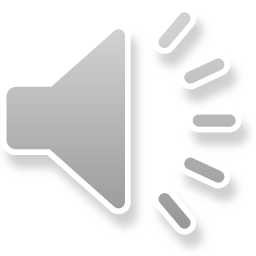 How to View Information
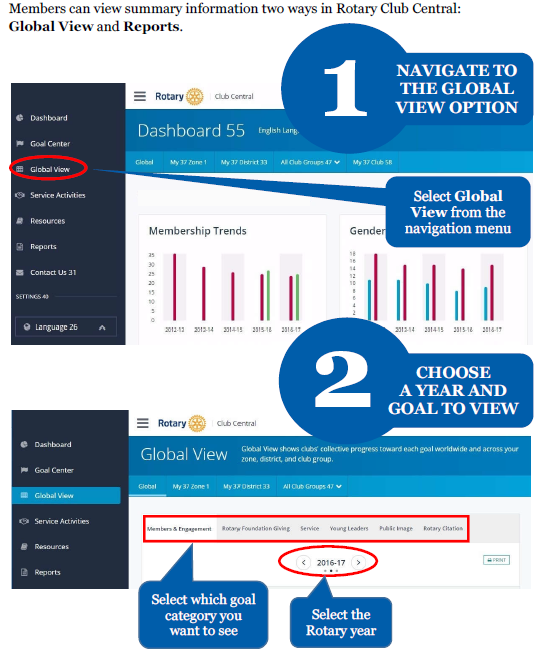 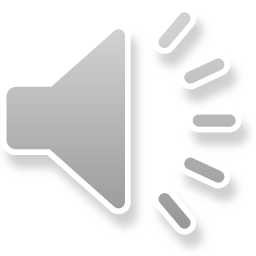 How to View Information
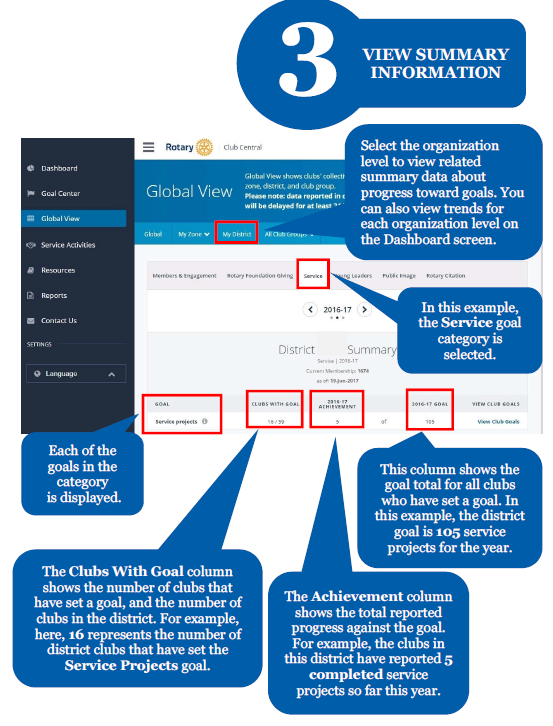 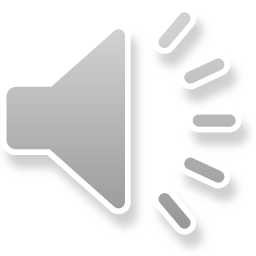 How to View Information
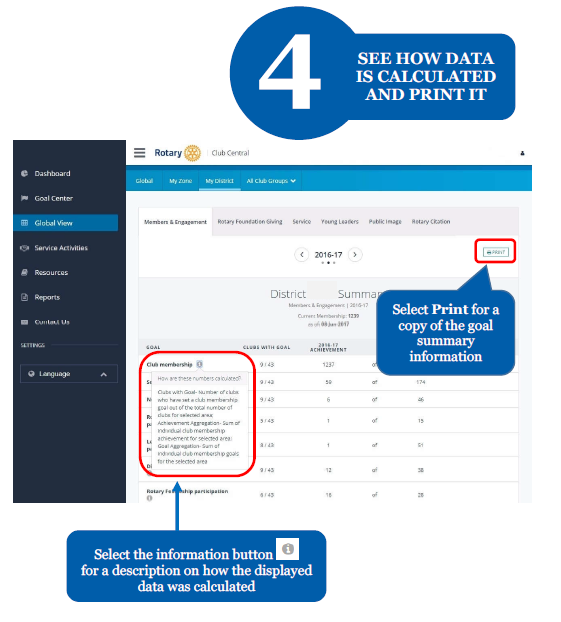 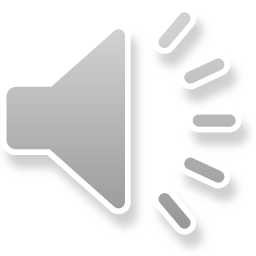 How to View Information
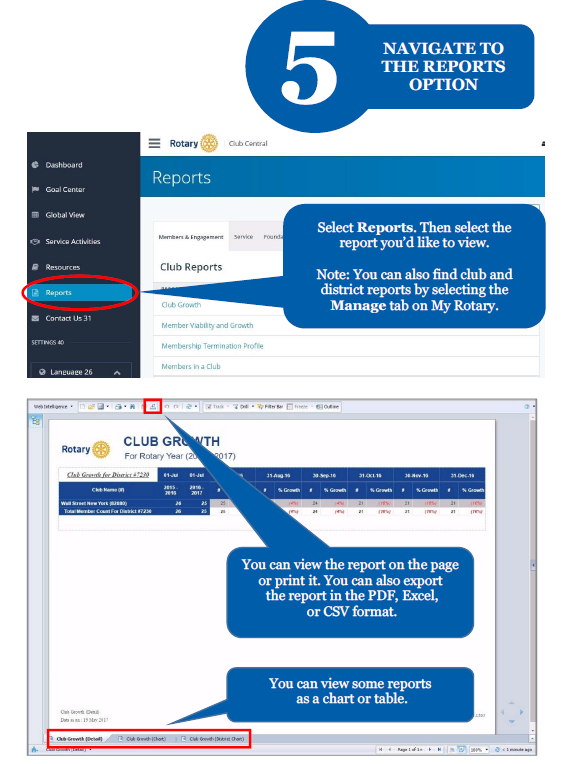 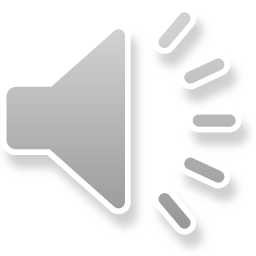 +Additional New Features
Service Projects and Activity Integration
Age and Gender Demographics
More Reports!!!
Coordinator View
Global View
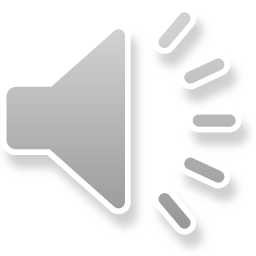 [Speaker Notes: The final phase of this project is scheduled to be released in May 2013.

Here are some of the highlights planned.

-The Service Projects and Activities goal will be integrated with Showcase. This means that if a project is entered in Rotary Showcase, any of the relevant information can be linked to RC Central eliminating the need for duplicate entry. This will also allow projects entered in RC Central to be pushed out to Showcase for public view.
 
-Age and gender demographics will be added to the Club Snapshot as well as the Your Club tab. Clubs will not set specific goals for these, but by being able to visually compare last year’s information to the current year, clubs will be encouraged by (hopefully) seeing their progress towards a more balanced club.

-There are already existing reports in RC Central, but keep checking back to see new reports being added periodically.-There will be a Coordinator View, which will be just like the District View and allow Rotary Coordinators, Rotary Public Image Coordinators, Rotary Regional Foundation Coordinators, and their assistants to view goals and progress for their entire region. This will help them assist clubs and districts with their strategic planning.

-Finally, there will be a Global View which will allow everyone to see the sum of all the goals and progress entered into Rotary Club Central.]
Questions ? Central
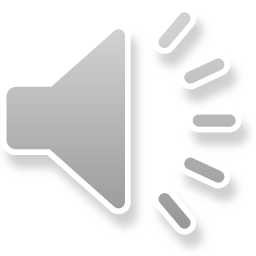 [Speaker Notes: (Answer any questions possible)

For more specific details about each goal and achievement, please refer to the Club Reference Guide.  The District Reference Guide provides further information about the district-level features we’ve covered.

After using Rotary Club Central, we encourage you to provide any feedback directly on the Feedback link located at the end of the left-hand navigation bar in the tool.

Any additional questions can be directed to the Contact Center or your Club and District Support Representative.

Thank you.]
Rotary International
https://www.rotary.org

https://m.facebook.com/rotary/
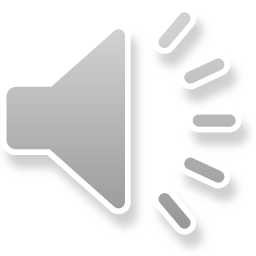